Приемы вычислений для случаев вида 26+7, 35-7. Закрепление.
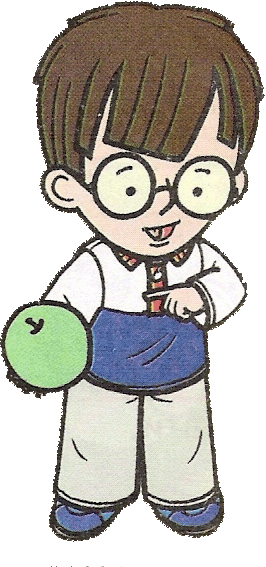 Задача
От дощечки прямоугольной формы Математик отпилил 1 угол. Сколько углов стало? 

Наш гость Математик распилил бревно на три части. Сколько распилов он сделал ?
Найдите закономерность, продолжите ряд…
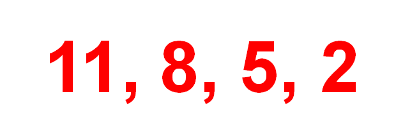 20, 17, 14,…..  
2, 4, 7, 11,…..
16, 22, 29,…
Реши примеры
42-8=                68-9=                   24+7=   
             40-16=              52-8=                   75+8=
             46-10=              73-8=                   93+7=
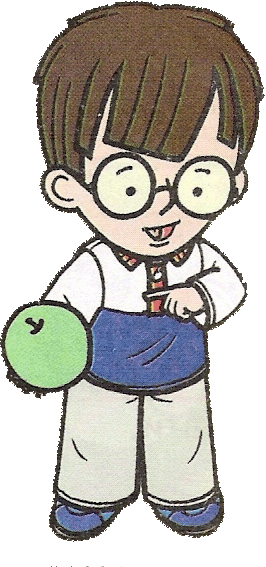 Устный счёт
Расставь числа в порядке возрастания.
34,24, 36,59,44,65,31,83,100
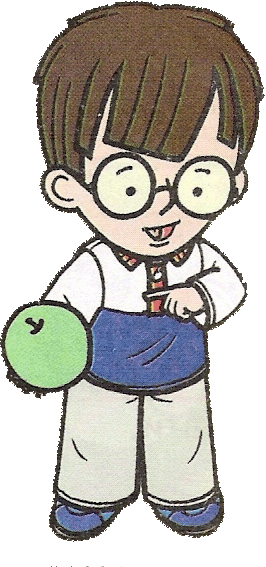 ПРОВЕРИМ?
24, 31, 34, 36, 44,
 59, 65, 83, 100
Разминка
Сколько хвостов у 7 котов?
Сколько носов у 2 псов?
Сколько пальчиков у 4 мальчиков?
Сколько ушек у четырёх старушек?
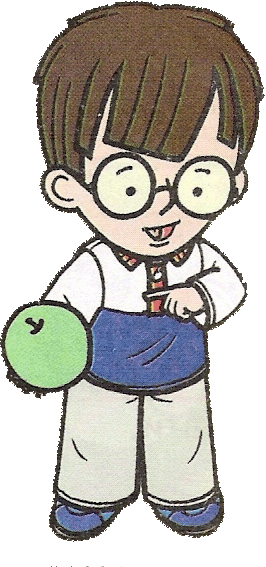 Выпиши выражения значения которых  равны 8.
12-4=                  20-(7+5)=            14-(26-20)=
36-30=               (26+4)-22=           15-(10-2)=
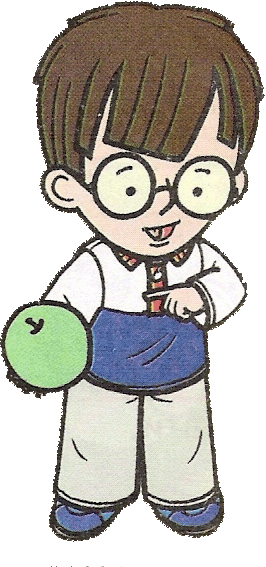 Сосчитай, сколько здесь прямоугольников.
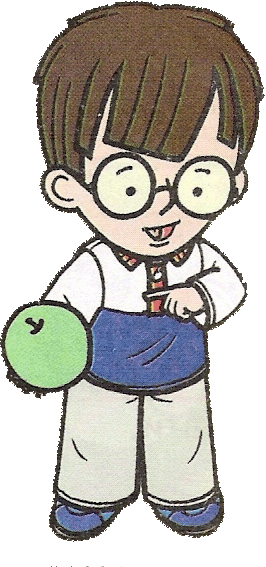 5
Задача 5.
Маша – 9 ж.
Алёша - ? ж., на 3 ж. >            ? ж.

 9+(9+3)=21(ж.)
Ответ: 21 журавлик сделали дети.
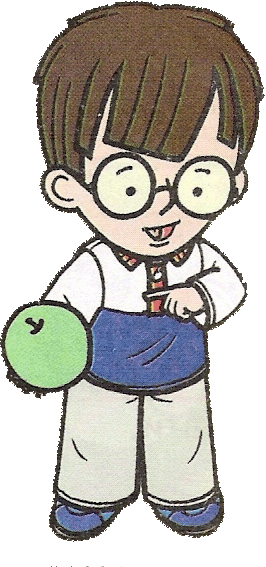 Реши задачу
В одном ряду 8 камешков на расстоянии 2 см один от другого. В другом ряду 15 камешков на расстоянии 1 см один от другого. Какой ряд длиннее?
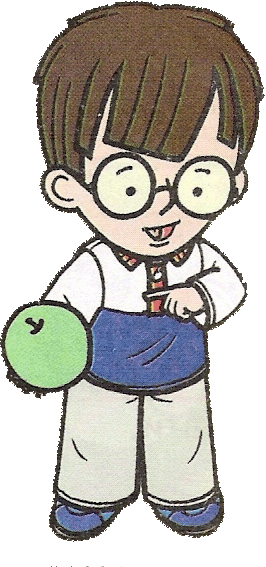 РЕФЛЕКСИЯ
Что повторили на уроке?
Чему научились?
Что было трудным?
Задание на дом
С.74 №23,
С. 75 №25,
подг. к к.р.